Projecting How Long YourTrial Will Take
A Practical Guide to Milestone Prediction
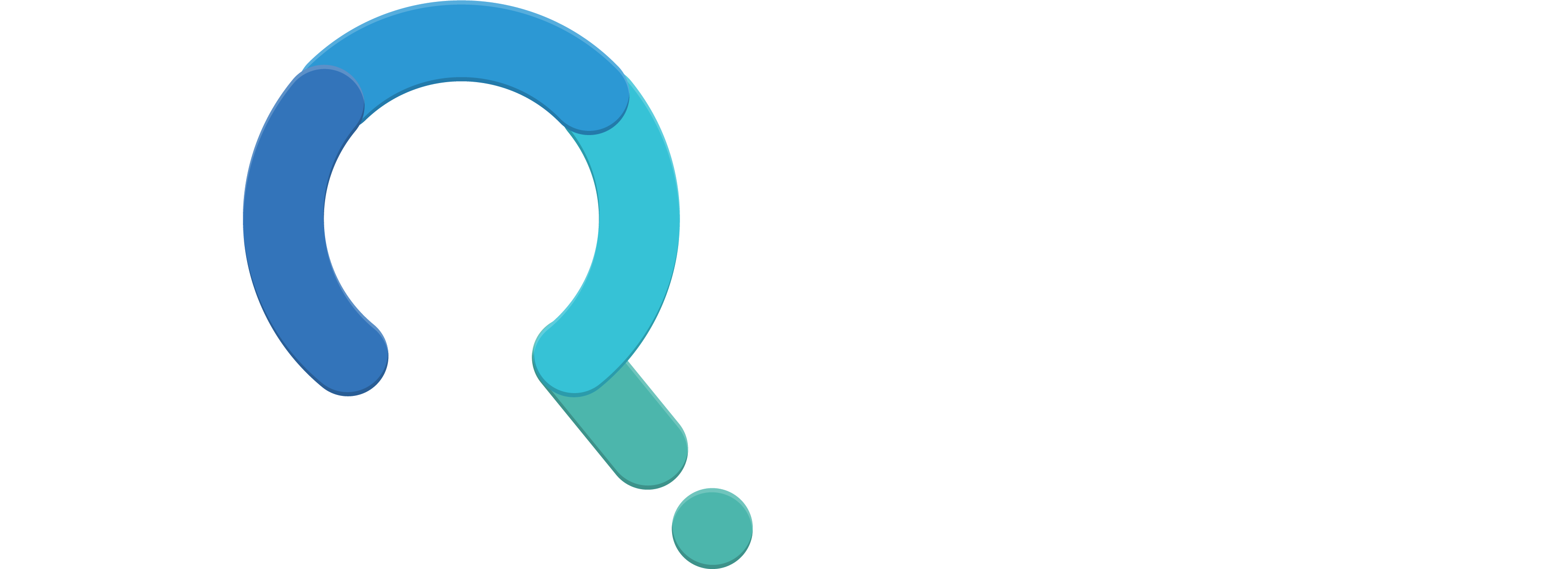 [Speaker Notes: www.Statsols.com/trial]
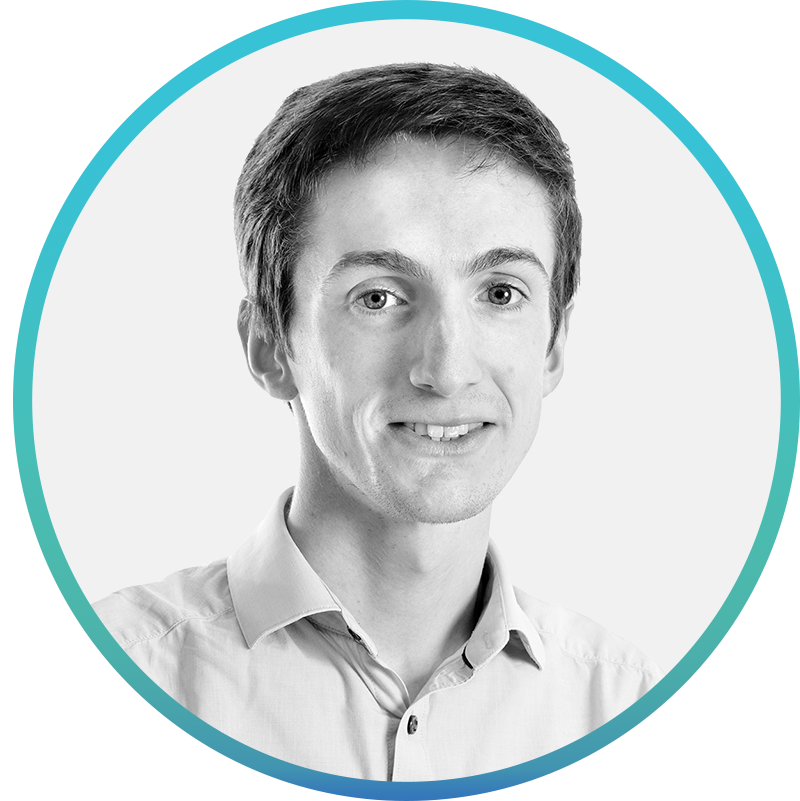 Webinar
Host
Paul Murphy
Research Statistician
nQuery
Background – Clinical Trial Milestones
Enrollment & Event Milestone Predictions

Worked Example
Discussion and Conclusions
All example files will be available after the webinar
Agenda
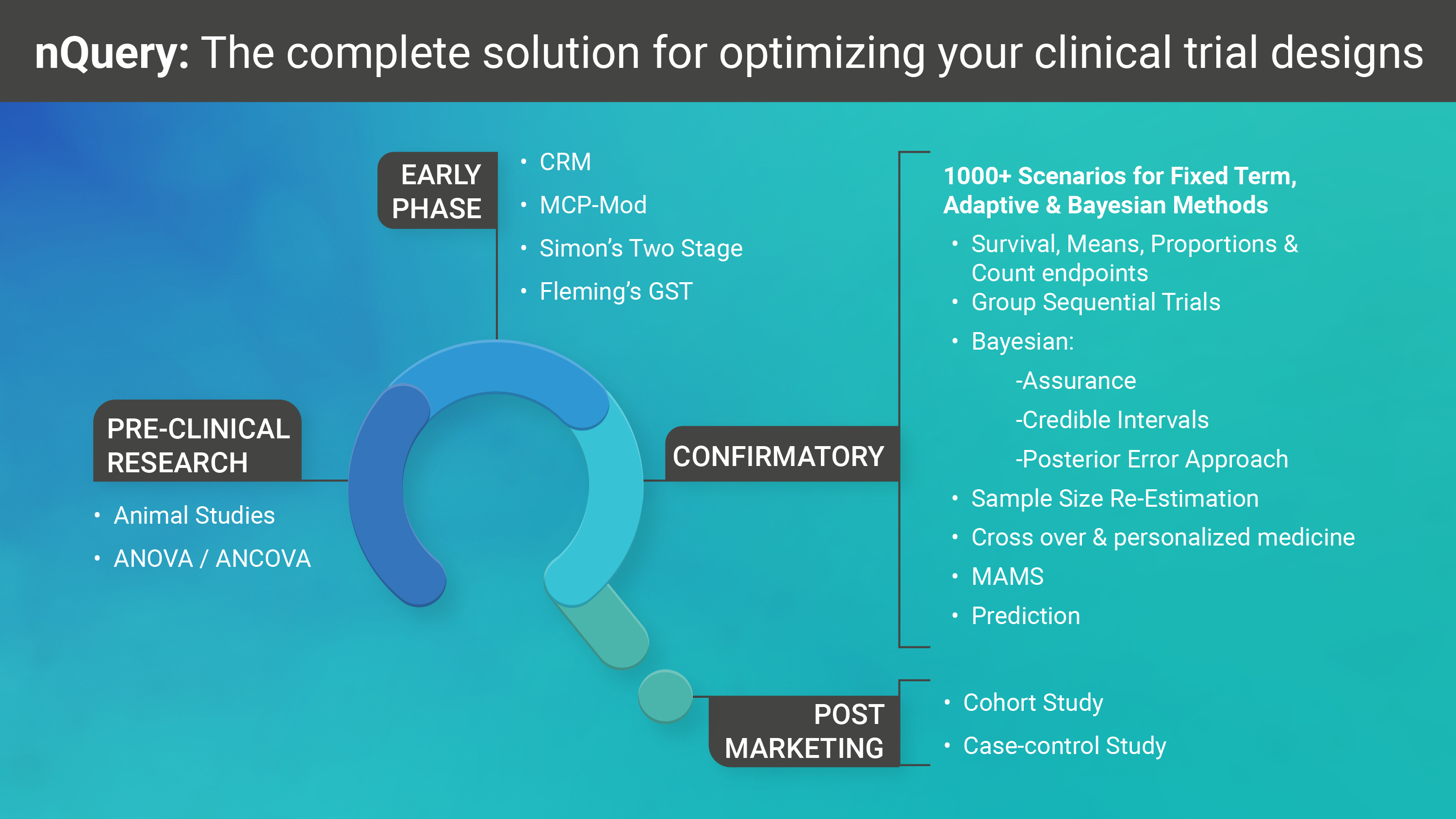 4
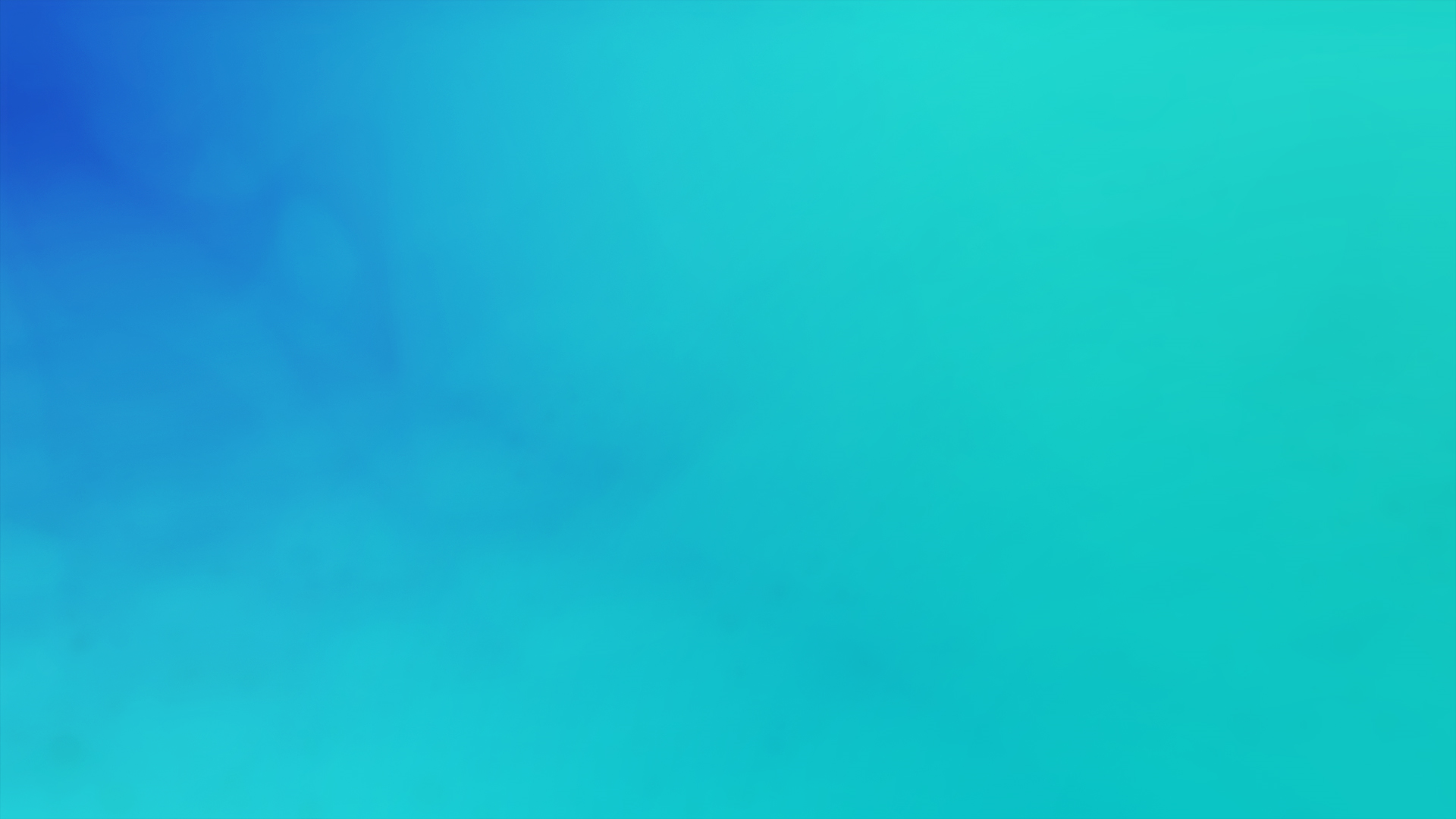 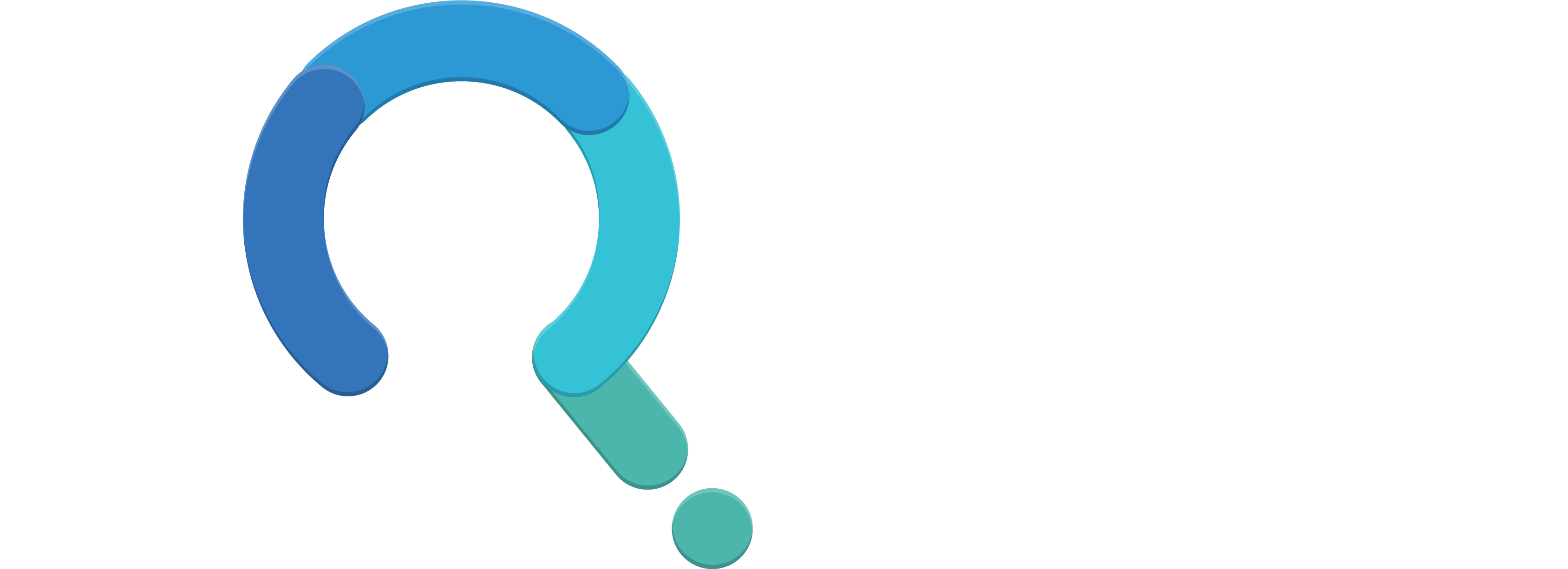 In 2021, 88% of organizations with clinical trials approved by the FDA used nQuery
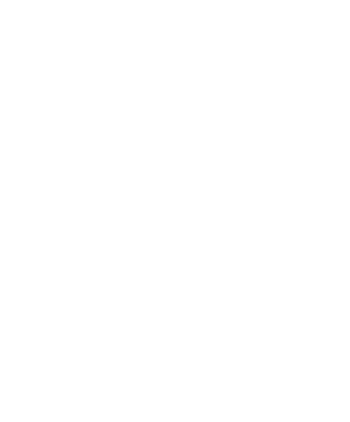 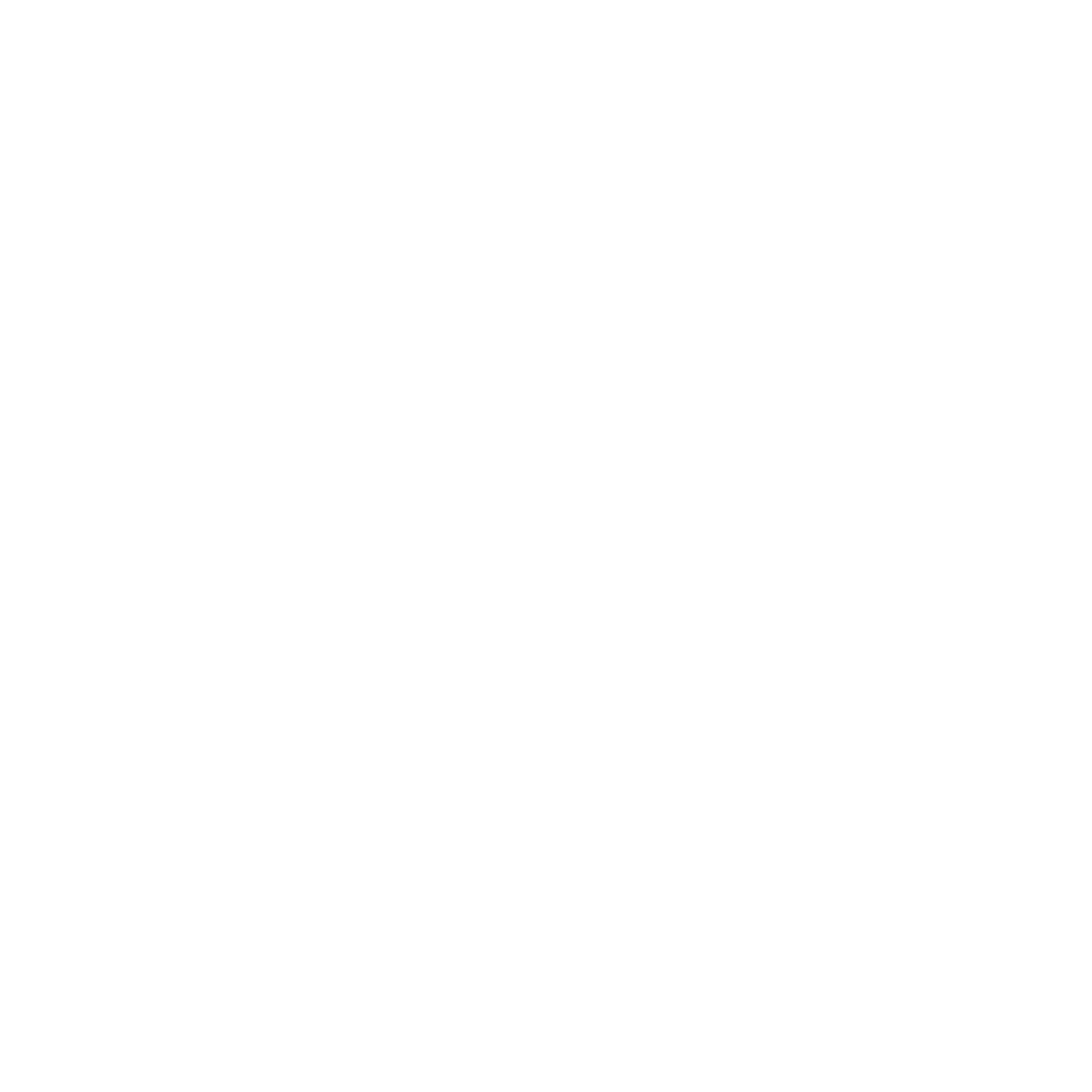 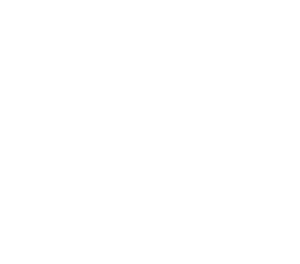 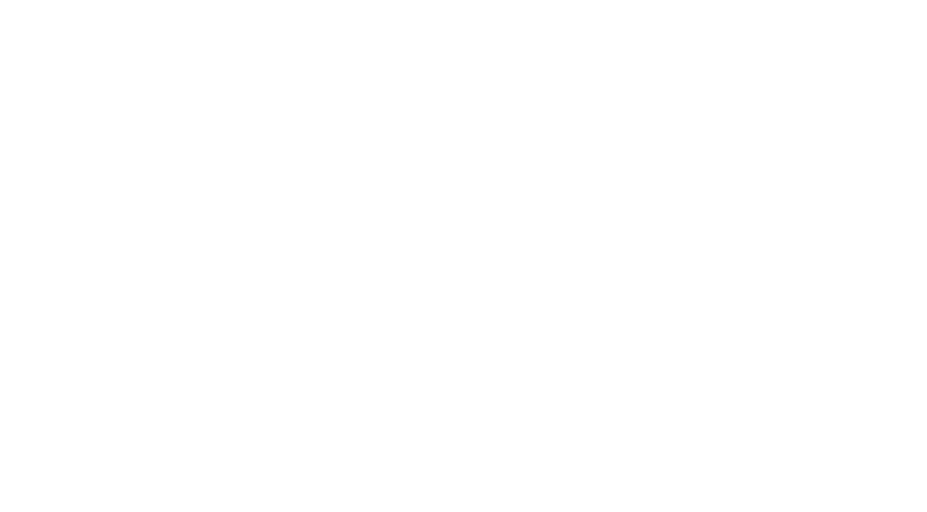 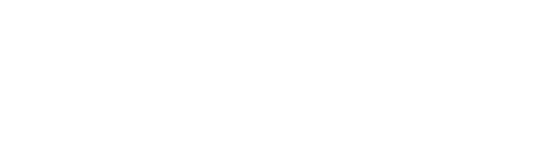 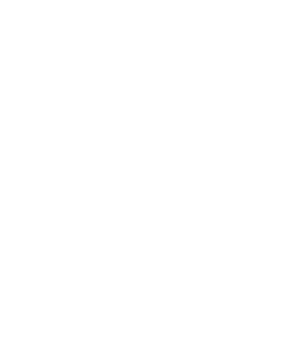 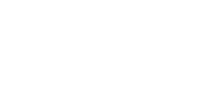 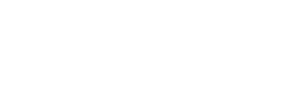 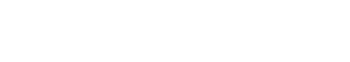 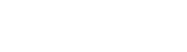 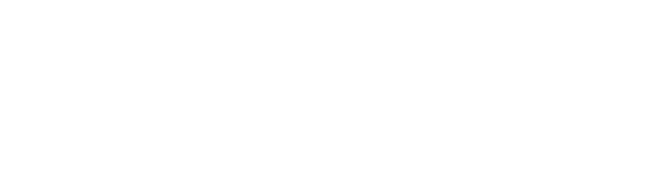 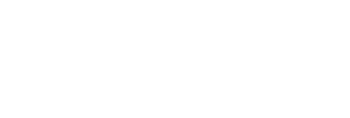 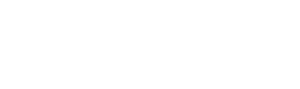 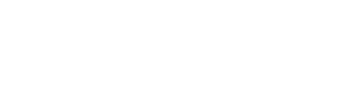 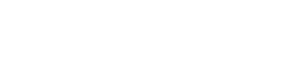 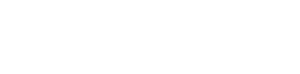 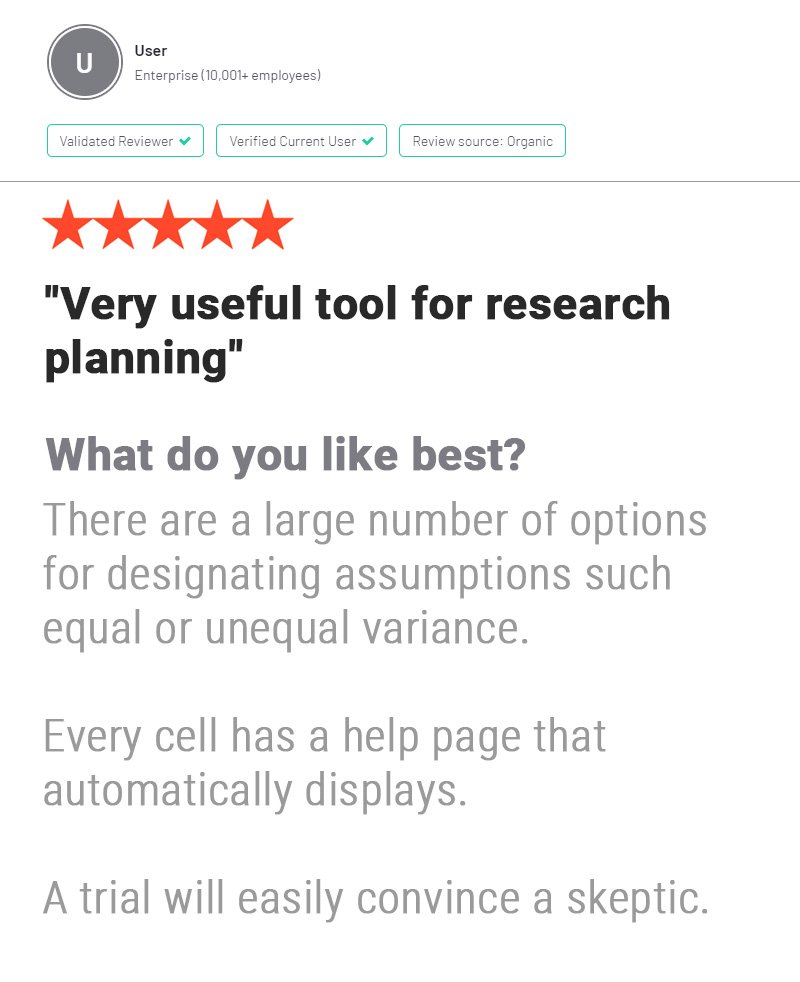 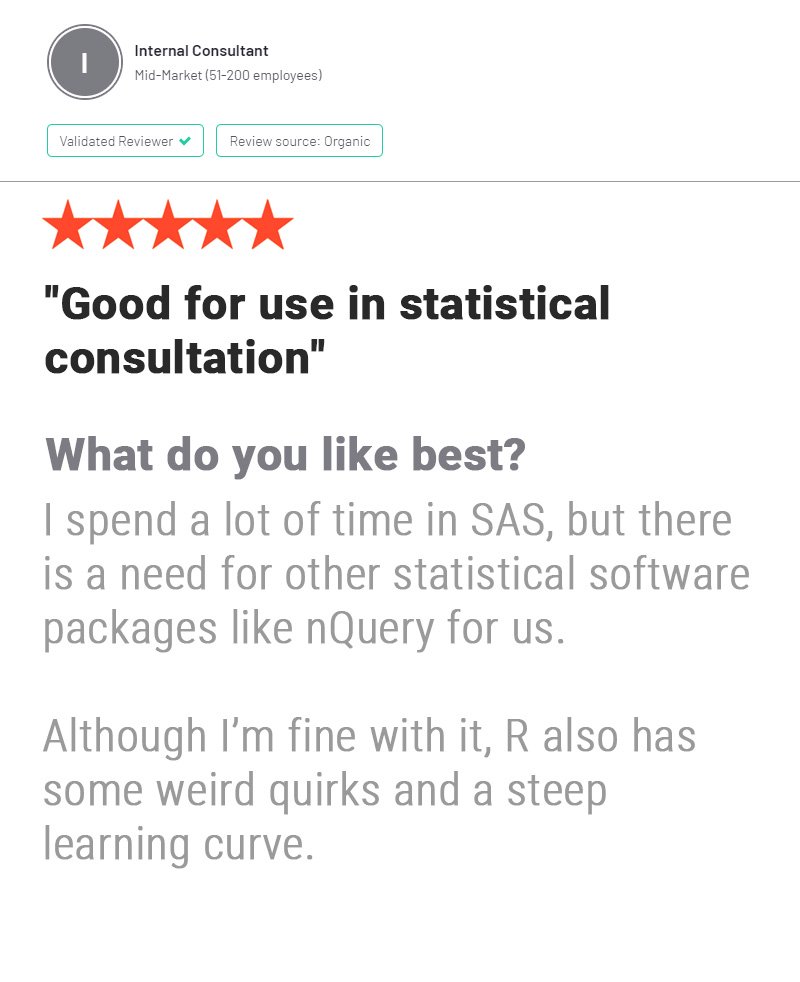 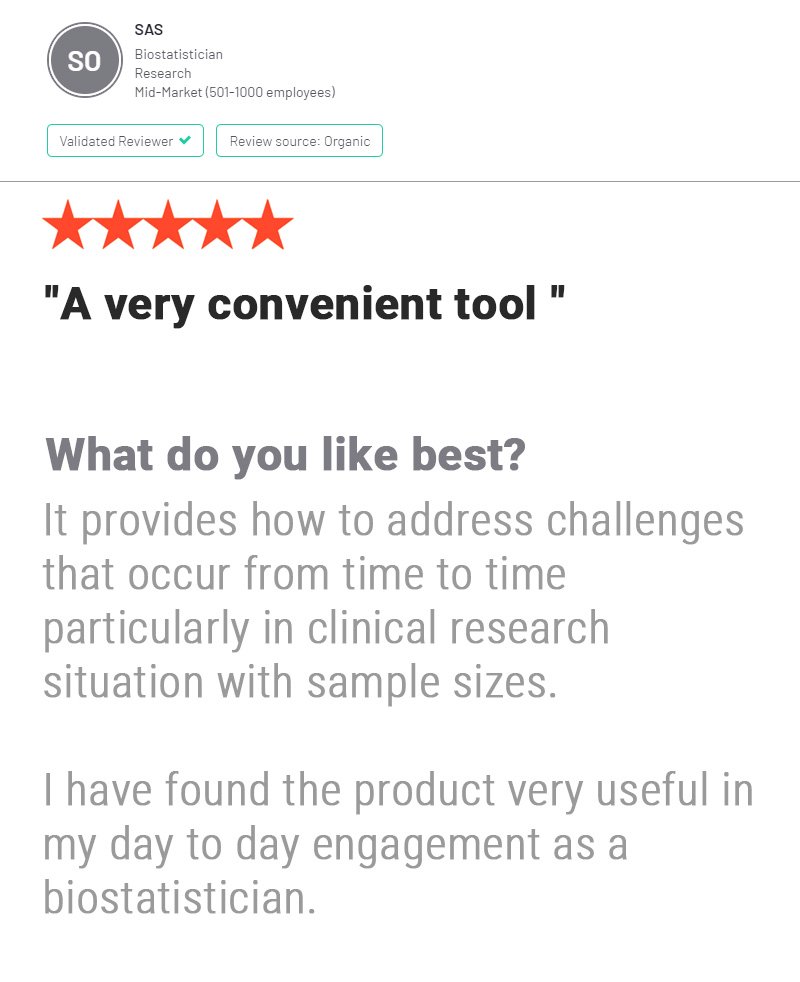 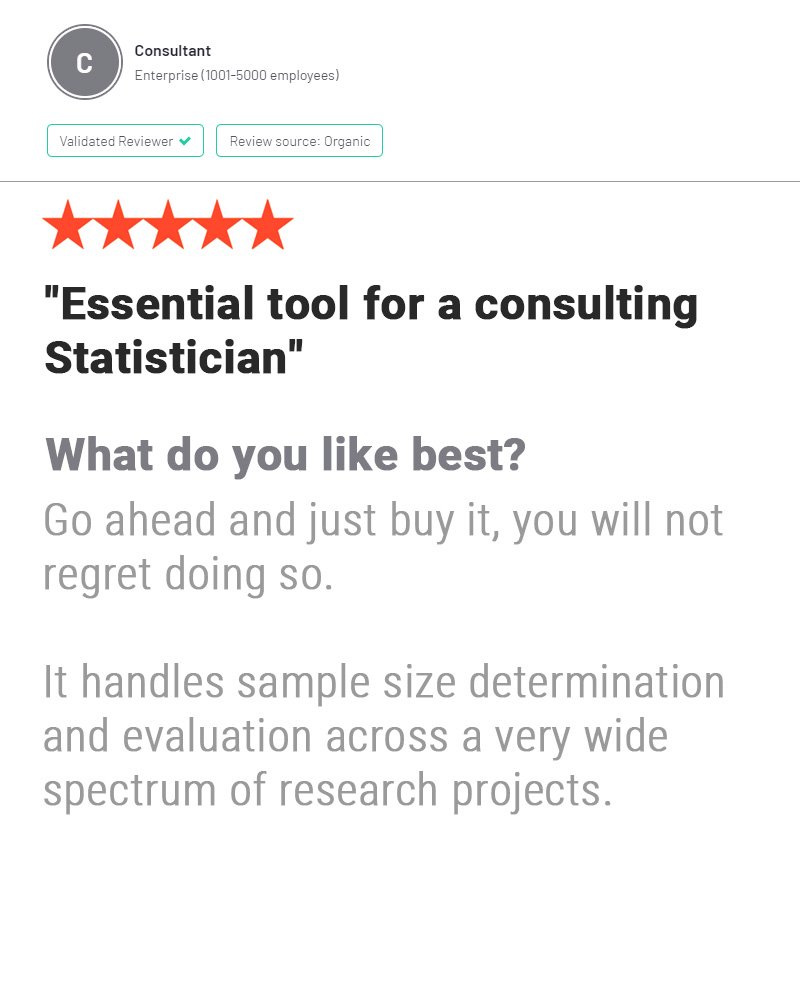 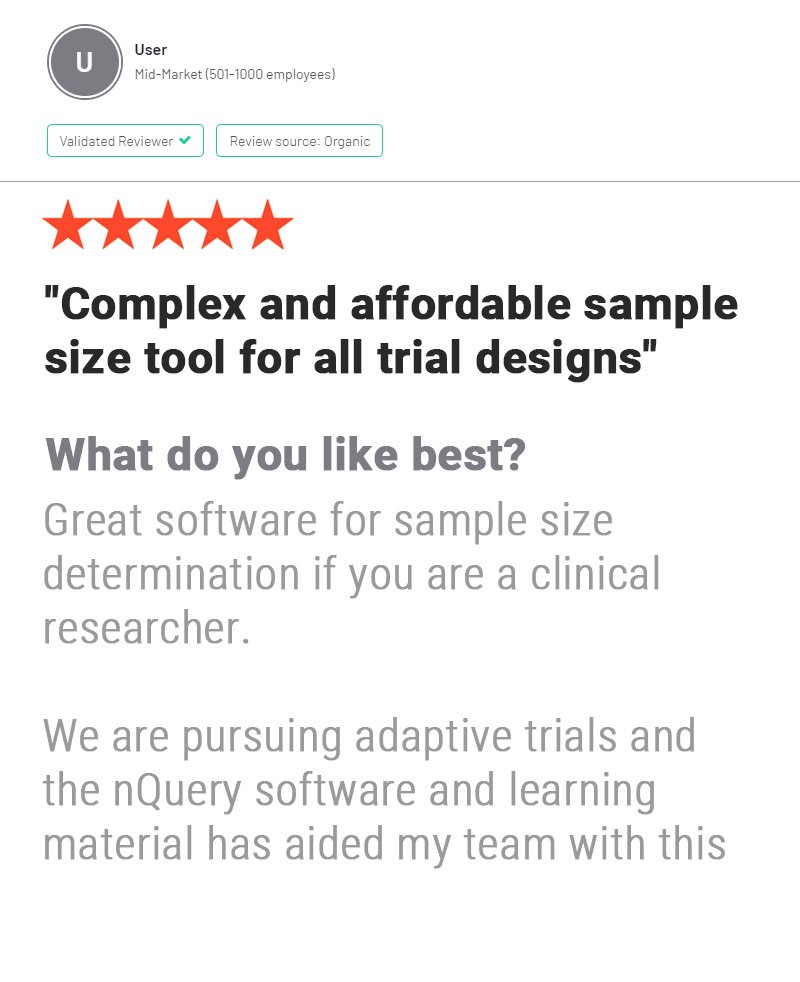 Part 1
Background – Clinical Trial Milestones
Clinical Trial Milestones
Sample Size Determination usually focuses on calculating the required number of subjects to achieve a statistical “success” criterion (power)
Note SSD is itself downstream of other major study design decisions
Milestone Prediction focuses on how long it is expected for a study to reach milestone target (e.g. enrollment) for study end/interim analysis
Prediction is focussed on pragmatic issues of time and prob. of reaching goals
Whether before a trial or while it is on-going, milestone prediction can let trialists know if “on schedule” and what change(s) needed if not
Common Issue: ~80% of trials delayed, ~85% do not reach recruitment goal
Considerations for Milestone Predictions
What are our primary and secondary milestones?
E.g. Study end time, interim analyses timings, safety analysis, specific sponsor requests

What information is available and who will do the prediction?
E.g. Summary data only, subject-level data, site-level data, blinded or unblinded. Prediction by trialist or external?
How often should predictions be done? How much change to make?
Predict only at planned interim analyses, or continuously as data comes in?
Part 2
Enrollment & Event Milestone Predictions
Enrollment Prediction
Enrolment Prediction focussed on recruitment milestones
Relevant for all trial endpoints
Multiple levels and approaches to look at enrolment prediction 
nQuery Models: Poisson, Piecewise Poisson
Model Level: Global, Regional/Site-level
Can use prediction for decisions
e.g. add or drop sites via performance
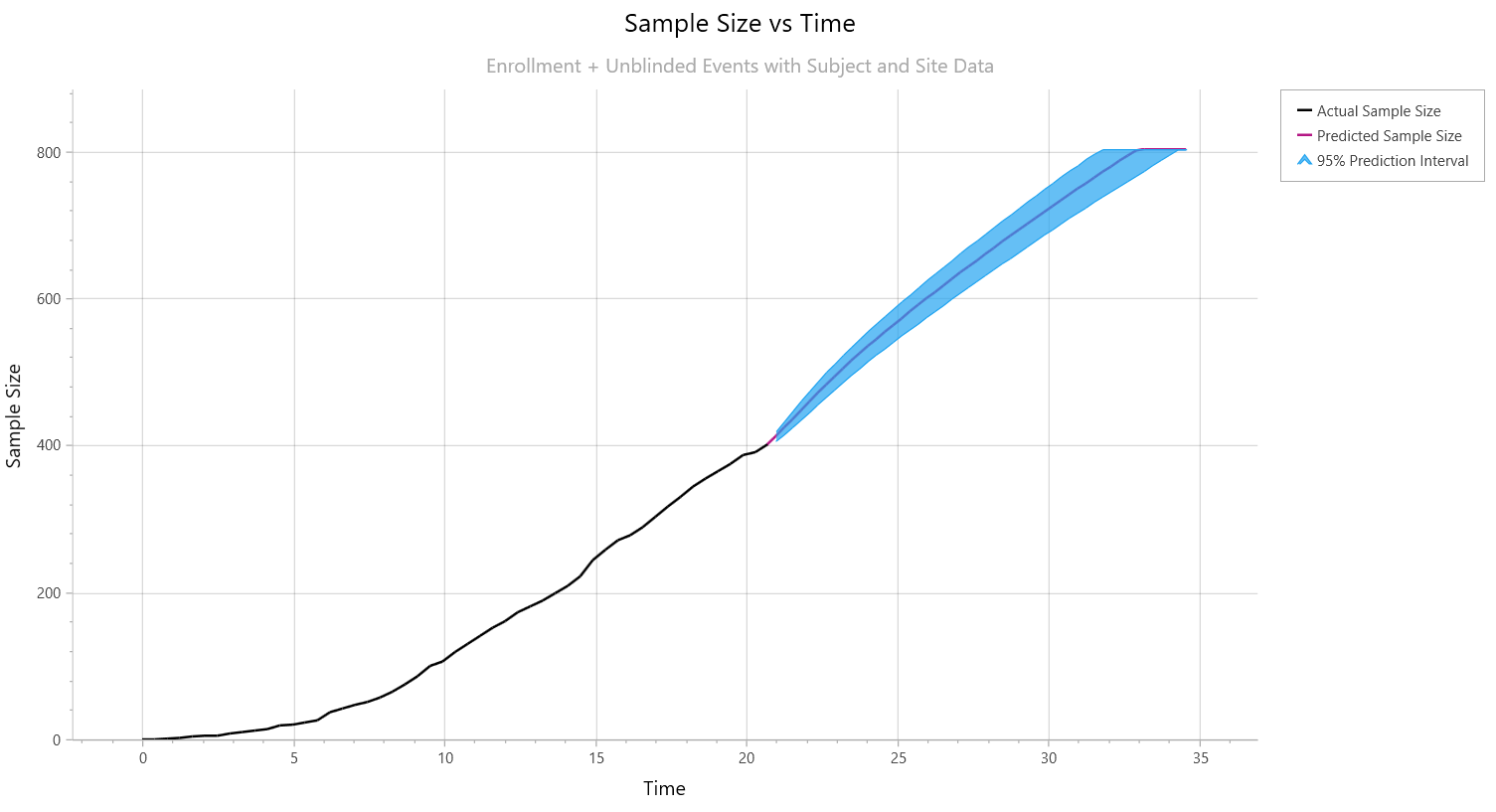 Enrollment Prediction Method Examples
Events Prediction
Events Prediction focussed onevent milestones (e.g. death)
Relevant for survival (TTE) endpoint
Variety of possible survival models
nQuery Models: Exponential, Piecewise Exponential, Survival

Can also model other considerations:
Enrollment as before if on-going at time of prediction
Other processes: Dropout (same models as event process)
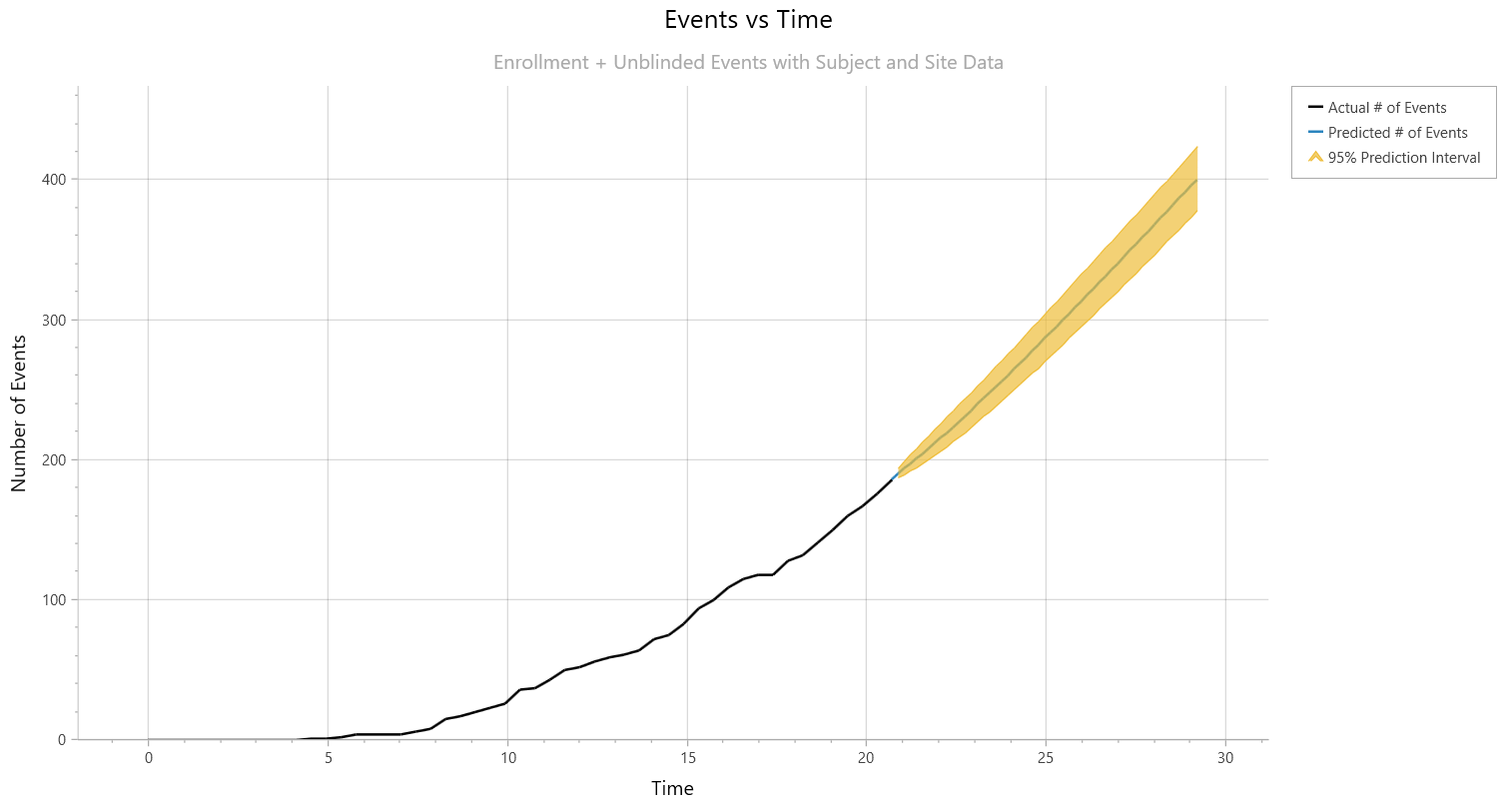 Event Prediction Method Examples
Part 3
Worked Example
Interim Milestone Prediction Example
Interim analysis conducted at 50% of total required events (187/374). Enrolment is 87% complete (402/460) with 118 out of 127 sites opened.
In this example, will explore the following scenarios:

Global vs Site-Level Enrolment
Unblinded vs Blinded Survival Model
Different Survival Models
Part 4
Discussion & Conclusions
Discussion & Conclusions
Delays in clinical trials due to recruitment are very common
Prediction of key milestones before and during trials valuable
Number of considerations involved when selecting prediction model
Target? Type of model? Information available? When to predict?
Enrolment prediction focussed on recruitment process
Predict only at planned interim analyses, or continuously as data comes in?
 
In survival trials, milestones are based on fixed number of events
Need to model survival processes with enrolment, dropouts etc.
Statsols.com/trial
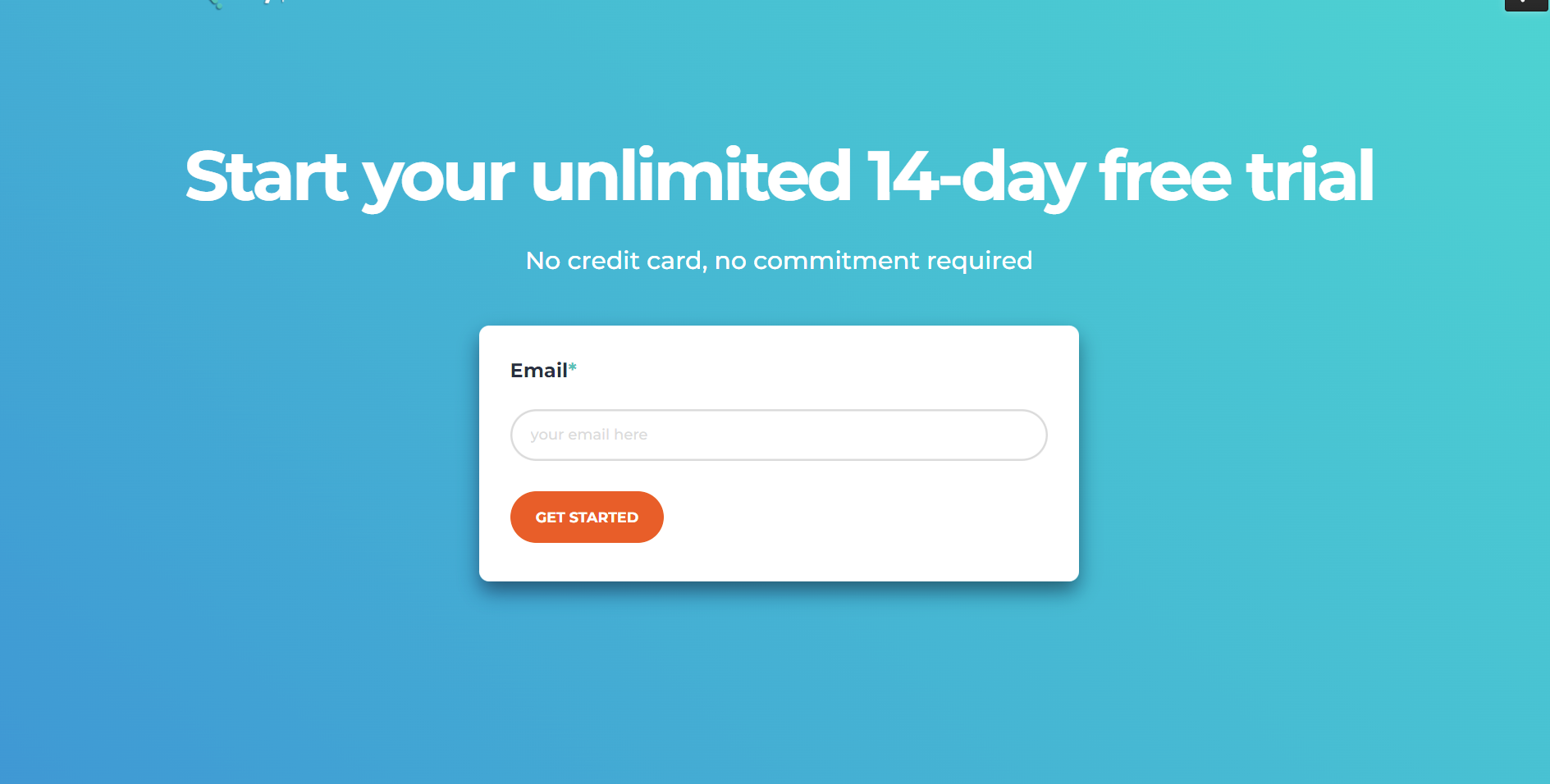 Thank You
Contact us:
info@statsols.com
Statsols.com
More info:
References (Background)
Lamberti, MJ. State of Clinical Trials Industry. Thomson Centerwatch.
Clinical Trials Arena. 2012. “Clinical trial delays: America’s patient recruitment dilemma” https://www.clinicaltrialsarena.com/analysis/featureclinical-trial-patient-recruitment
McDonald, A.M., Knight, R.C., Campbell, M.K., Entwistle, V.A., Grant, A.M., Cook, J.A., Elbourne, D.R., Francis, D., Garcia, J., Roberts, I. and Snowdon, C., 2006. What influences recruitment to randomised controlled trials? A review of trials funded by two UK funding agencies. Trials, 7(1), pp.1-8.
Bower, P., Brueton, V., Gamble, C., Treweek, S., Smith, C.T., Young, B. and Williamson, P., 2014. Interventions to improve recruitment and retention in clinical trials: a survey and workshop to assess current practice and future priorities. Trials, 15(1), pp.1-9.
Cognizant. 2015. “Patient Recruitment Forecast in Clinical Trials.” https://www.cognizant.com/whitepapers/patients-recruitment-forecast-in-clinical-trials-codex1382.pdf
Gkioni, E., Rius, R., Dodd, S. and Gamble, C., 2019. A systematic review describes models for recruitment prediction at the design stage of a clinical trial. Journal of clinical epidemiology, 115, pp.141-149.
Kearney, A., Harman, N. L., Rosala-Hallas, A., Beecher, C., Blazeby, J. M., Bower, P., … Gamble, C. (2018). Development of an online resource for recruitment research in clinical trials to organise and map current literature. Clinical Trials, 15(6), 533–542. https://doi.org/10.1177/1740774518796156
References (Enrolment)
Lee, Y.J., 1983. Interim recruitment goals in clinical trials. Journal of Chronic Diseases, 36(5), pp.379-389.
Comfort, S., 2013. Improving clinical trial enrollment forecasts using SORM. Applied Clinical Trials, 22(5), p.32.
Carter, R.E., Sonne, S.C. and Brady, K.T., 2005. Practical considerations for estimating clinical trial accrual periods: application to a multi-center effectiveness study. BMC medical research methodology, 5(1), pp.1-5.
Carter, R.E., 2004. Application of stochastic processes to participant recruitment in clinical trials. Controlled clinical trials, 25(5), pp.429-436.
Senn, S., 1998. Some controversies in planning and analysing multi‐centre trials. Statistics in medicine, 17(15‐16), pp.1753-1765.
Anisimov, V.V. and Fedorov, V.V., 2007. Modelling, prediction and adaptive adjustment of recruitment in multicentre trials. Statistics in medicine, 26(27), pp.4958-4975.
Anisimov, V., 2009, August. Predictive modelling of recruitment and drug supply in multicenter clinical trials. In Proc. of joint statistical meeting (pp. 1248-1259).
References (Enrolment)
Anisimov, V.V., 2011. Statistical modeling of clinical trials (recruitment and randomization). Communications in Statistics-Theory and Methods, 40(19-20), pp.3684-3699.
Bakhshi, A., Senn, S. and Phillips, A., 2013. Some issues in predicting patient recruitment in multi‐centre clinical trials. Statistics in medicine, 32(30), pp.5458-5468.
Jiang, Y., Guarino, P., Ma, S., Simon, S., Mayo, M.S., Raghavan, R. and Gajewski, B.J., 2016. Bayesian accrual prediction for interim review of clinical studies: open source R package and smartphone application. Trials, 17(1), pp.1-8.
Gajewski, B.J., Simon, S.D. and Carlson, S.E., 2008. Predicting accrual in clinical trials with Bayesian posterior predictive distributions. Statistics in medicine, 27(13), pp.2328-2340.
Abbas, I., Rovira, J. and Casanovas, J., 2007. Clinical trial optimization: Monte Carlo simulation Markov model for planning clinical trials recruitment. Contemporary clinical trials, 28(3), pp.220-231.
Moussa, M.A.A., 1984. Planning a clinical trial with allowance for cost and patient recruitment rate. Computer programs in biomedicine, 18(3), pp.173-179.
References (Events)
Lakatos, E., 1988. Sample sizes based on the log-rank statistic in complex clinical trials. Biometrics, pp.229-241.
Fang, L. and Su, Z., 2011. A hybrid approach to predicting events in clinical trials with time-to-event outcomes. Contemporary clinical trials, 32(5), pp.755-759.
Rufibach, K. (2016). Event projection: quantify uncertainty and manage expectations of broader teams. 2016. http://bbs.ceb-institute.org/wp-content/uploads/2016/06/Kaspar-event_tracking.pdf.
Walke, R., 2010. Example for a Piecewise Constant Hazard Data Simulation in R. Max Planck Institute for Demographic Research.
Goodman, M.S., Li, Y. and Tiwari, R.C., 2011. Detecting multiple change points in piecewise constant hazard functions. Journal of applied statistics, 38(11), pp.2523-2532.
Guyot, P., Ades, A.E., Beasley, M., Lueza, B., Pignon, J.P. and Welton, N.J., 2017. Extrapolation of survival curves from cancer trials using external information. Medical Decision Making, 37(4), pp.353-366.
Royston, P., 2012. Tools to simulate realistic censored survival-time distributions. The Stata Journal, 12(4), pp.639-654. 
Crowther, M.J. and Lambert, P.C., 2012. Simulating complex survival data. The Stata Journal, 12(4), pp.674-687.